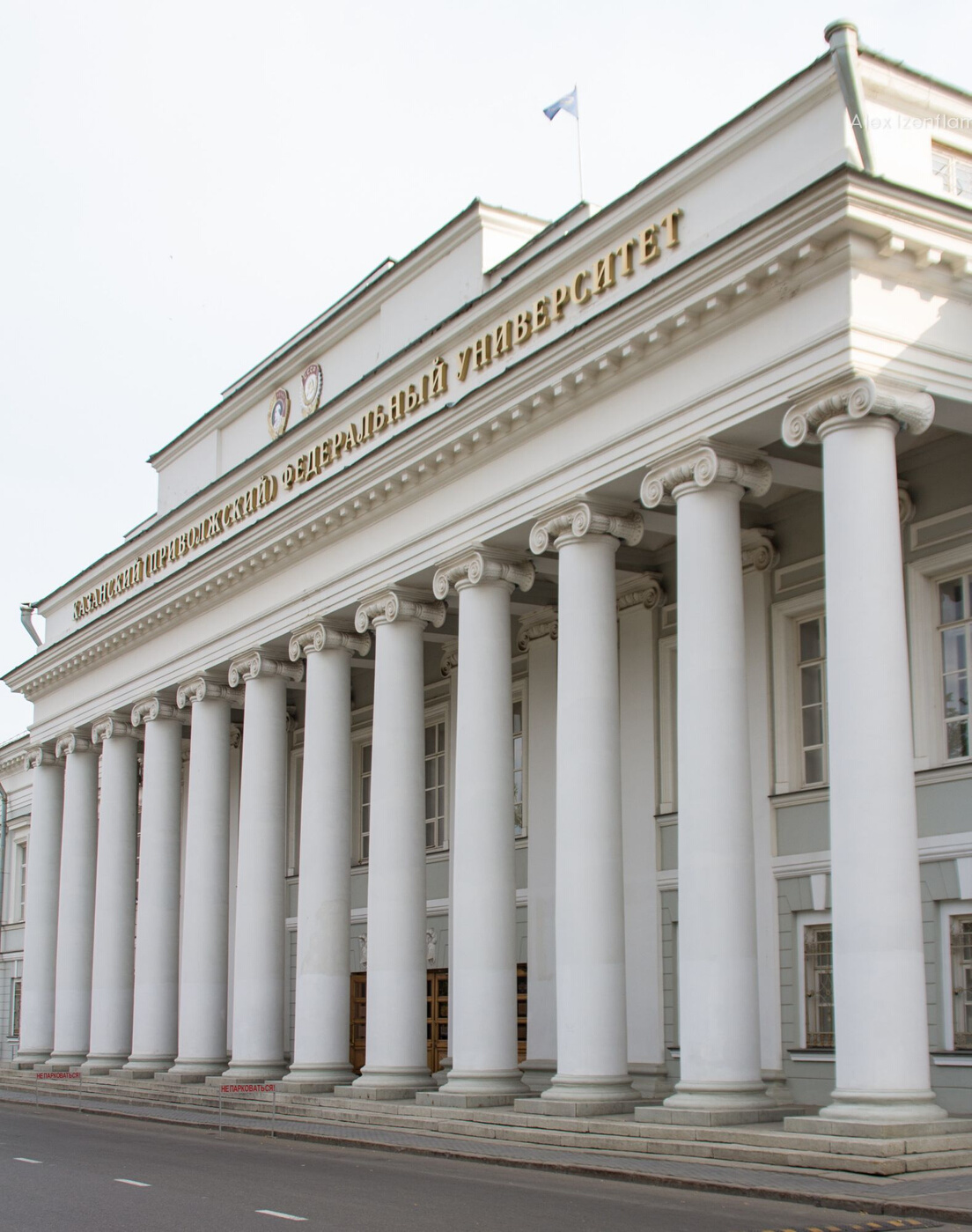 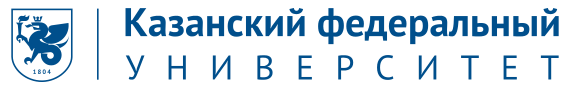 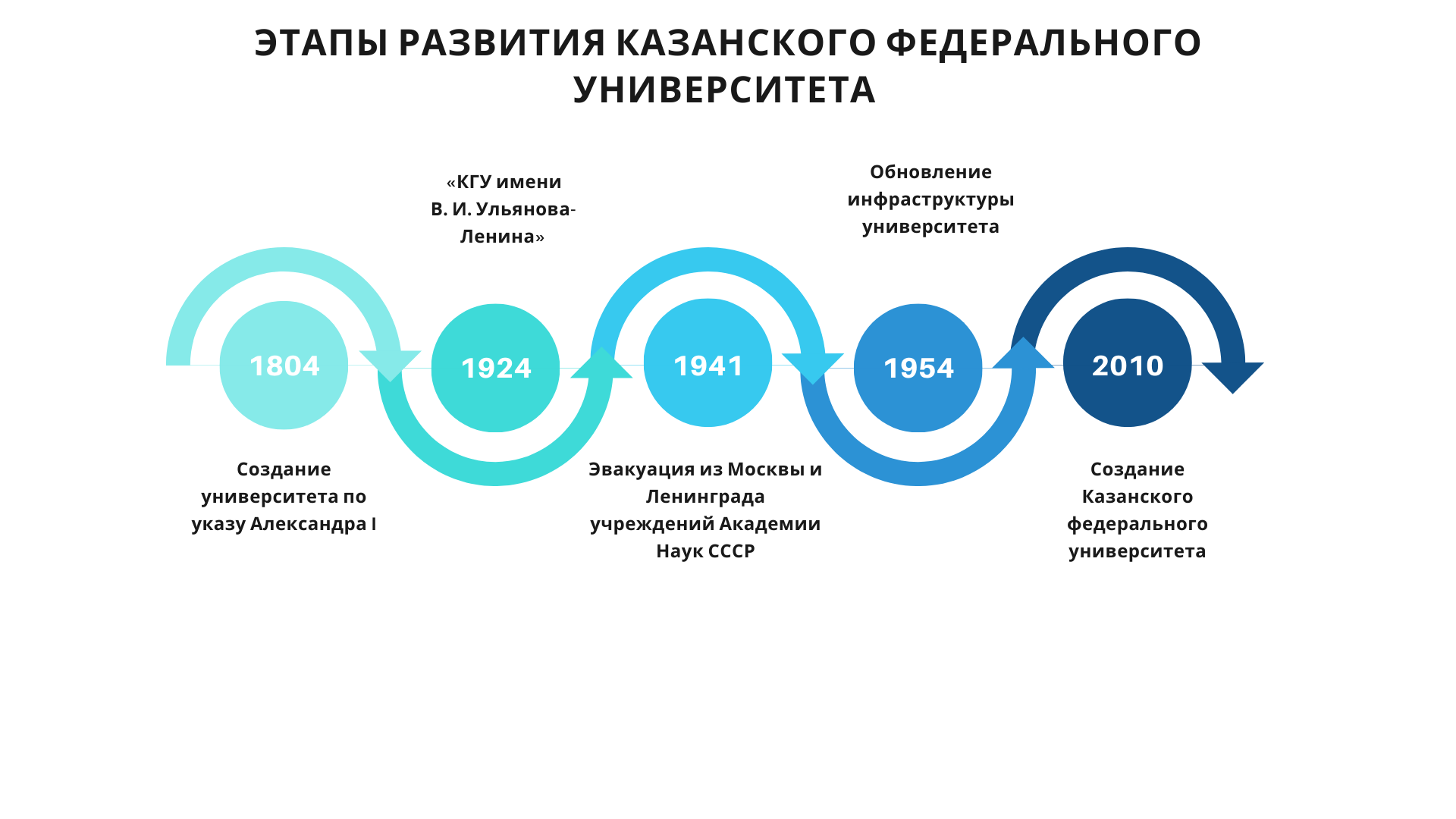 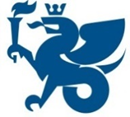 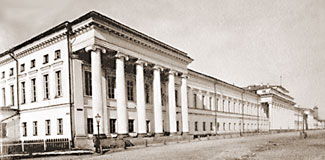 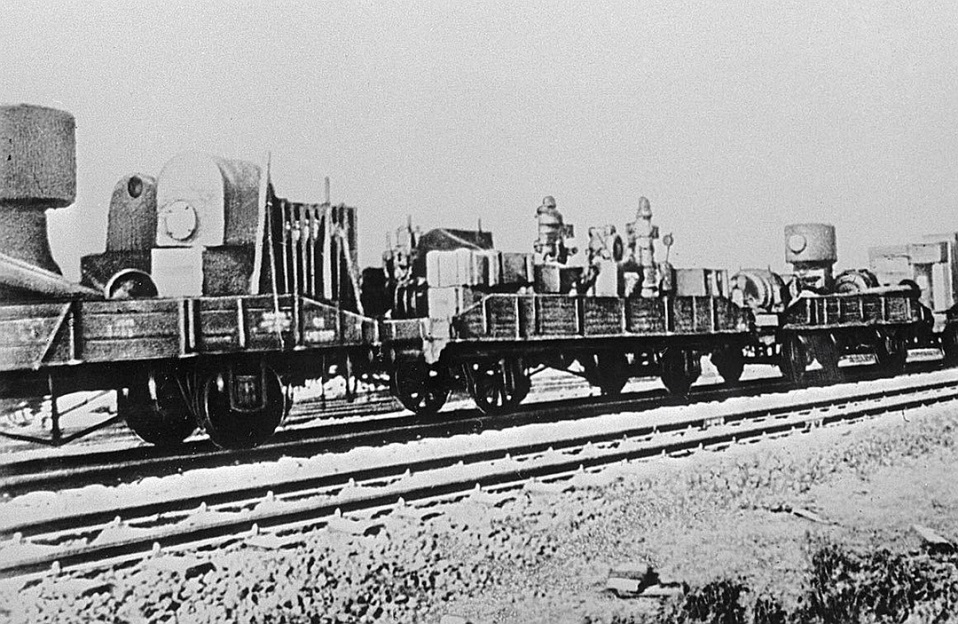 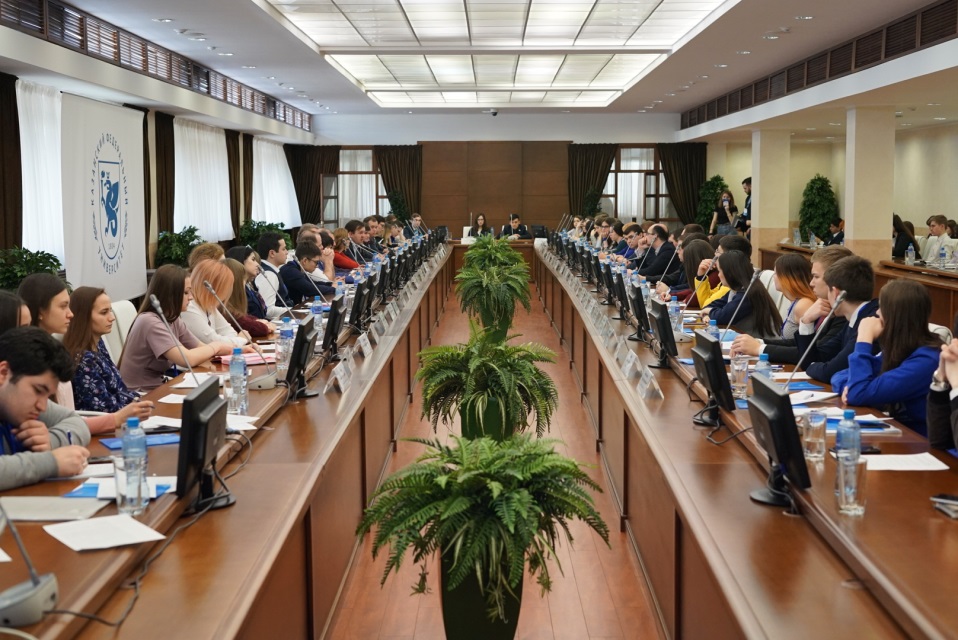 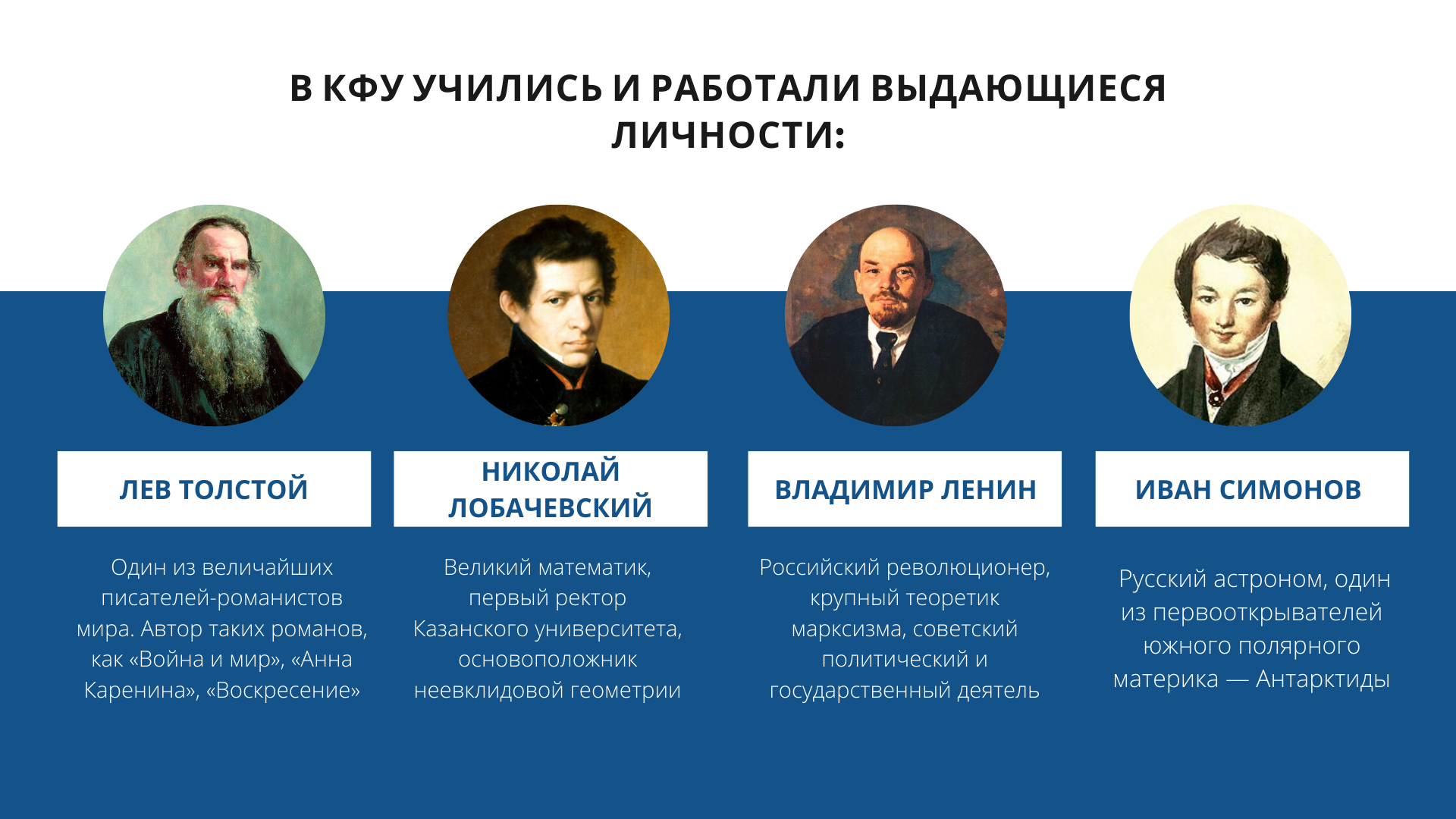 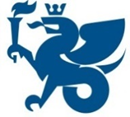 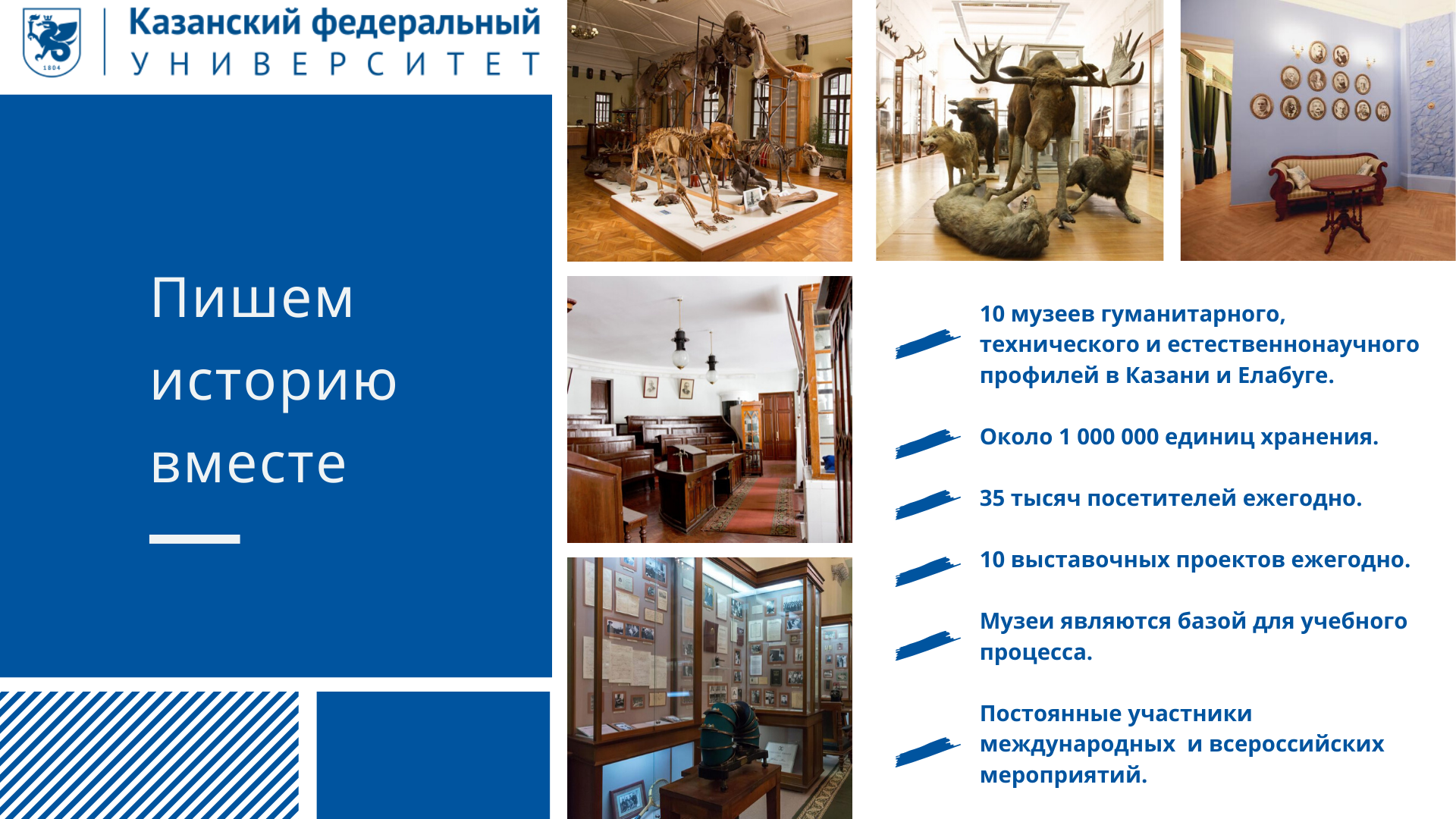 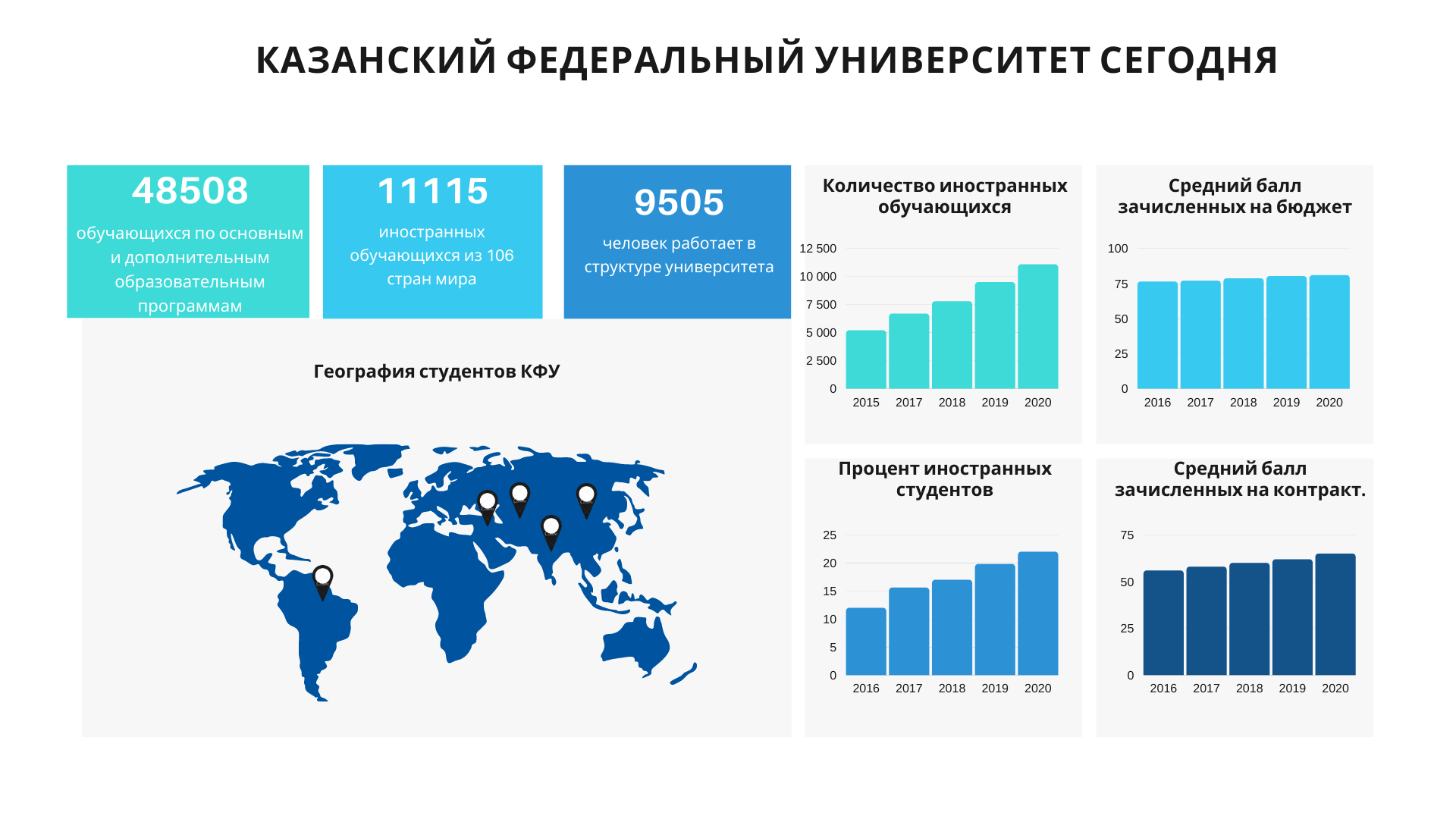 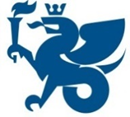 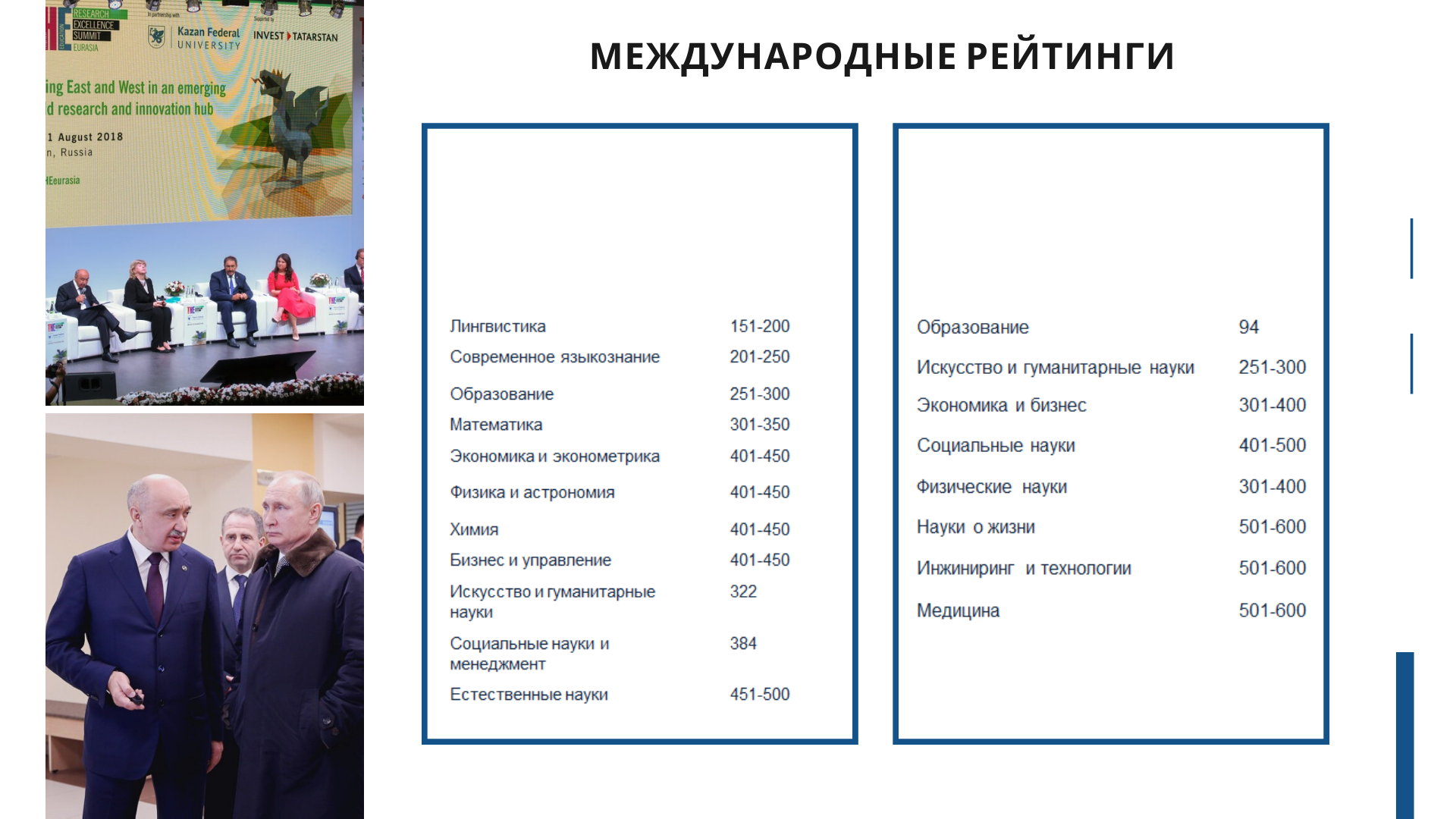 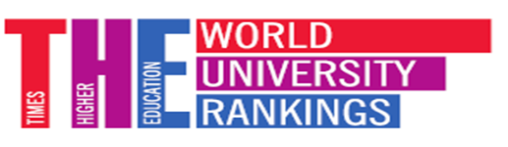 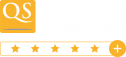 90
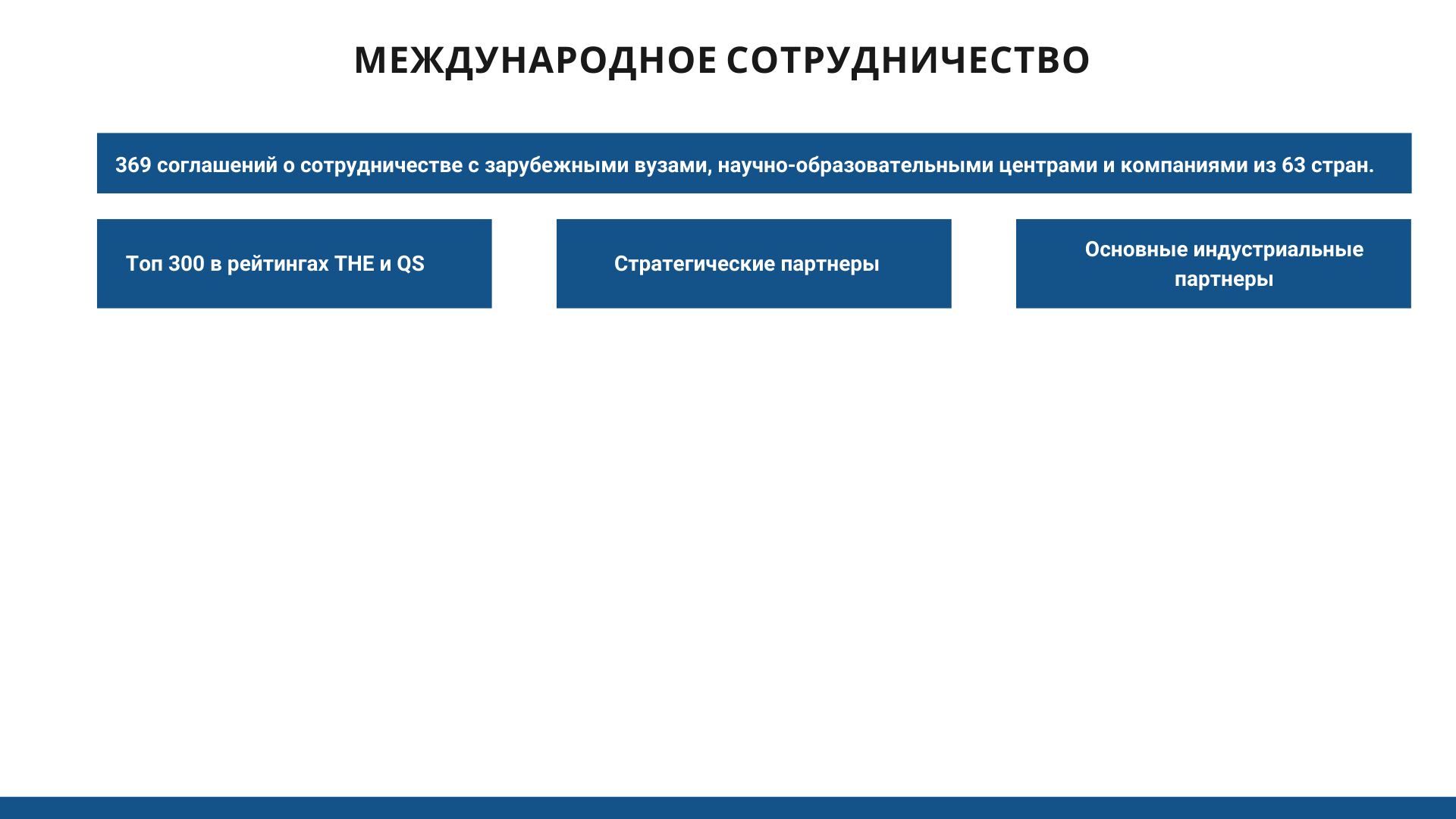 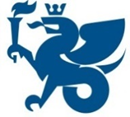 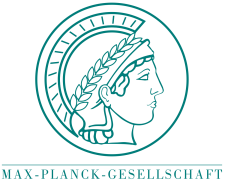 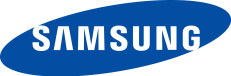 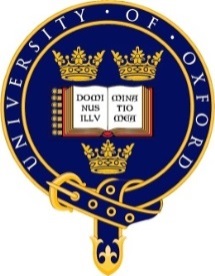 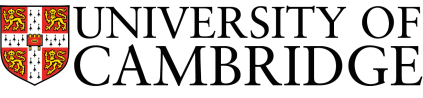 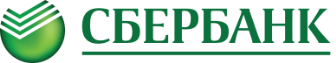 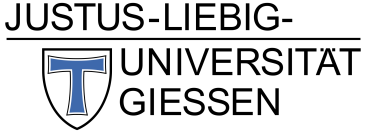 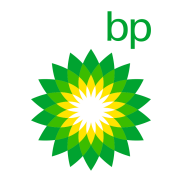 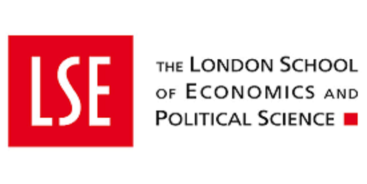 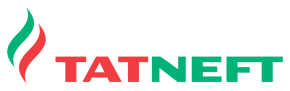 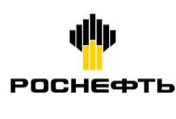 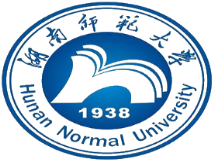 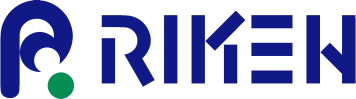 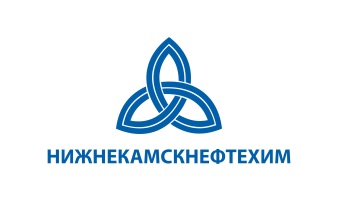 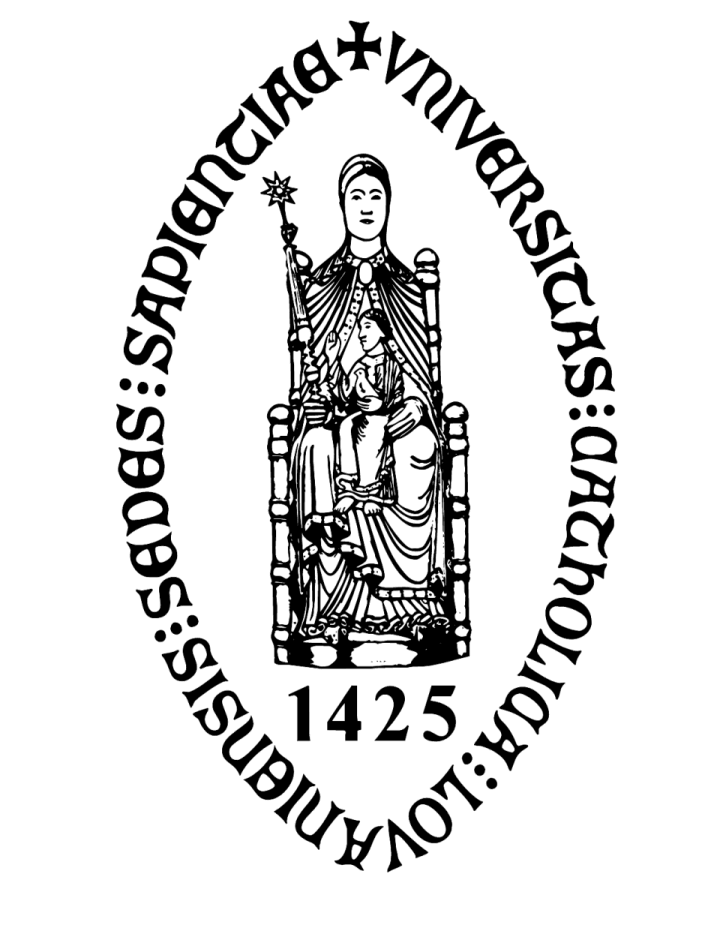 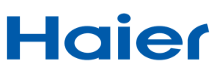 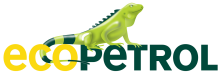 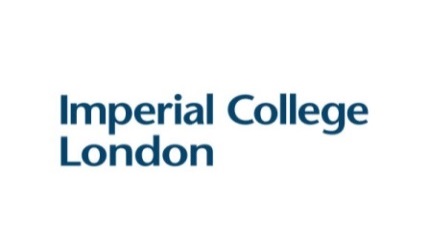 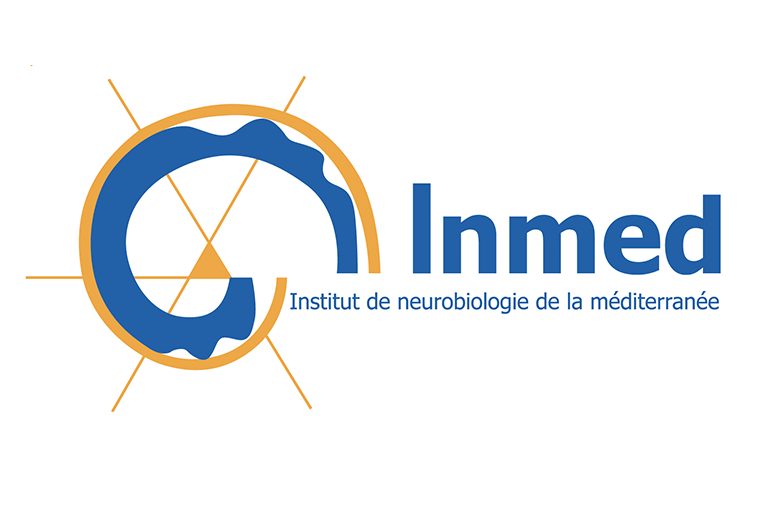 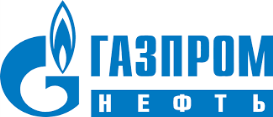 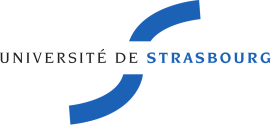 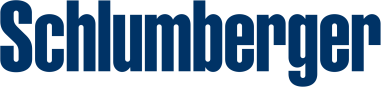 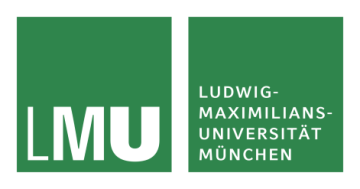 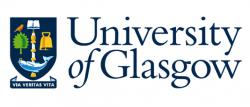 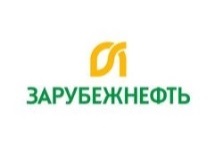 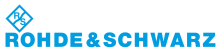 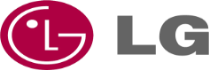 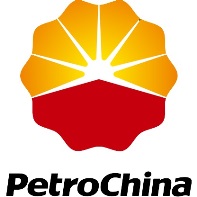 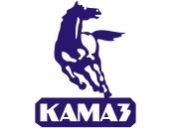 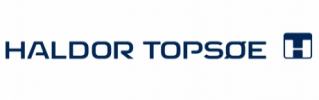 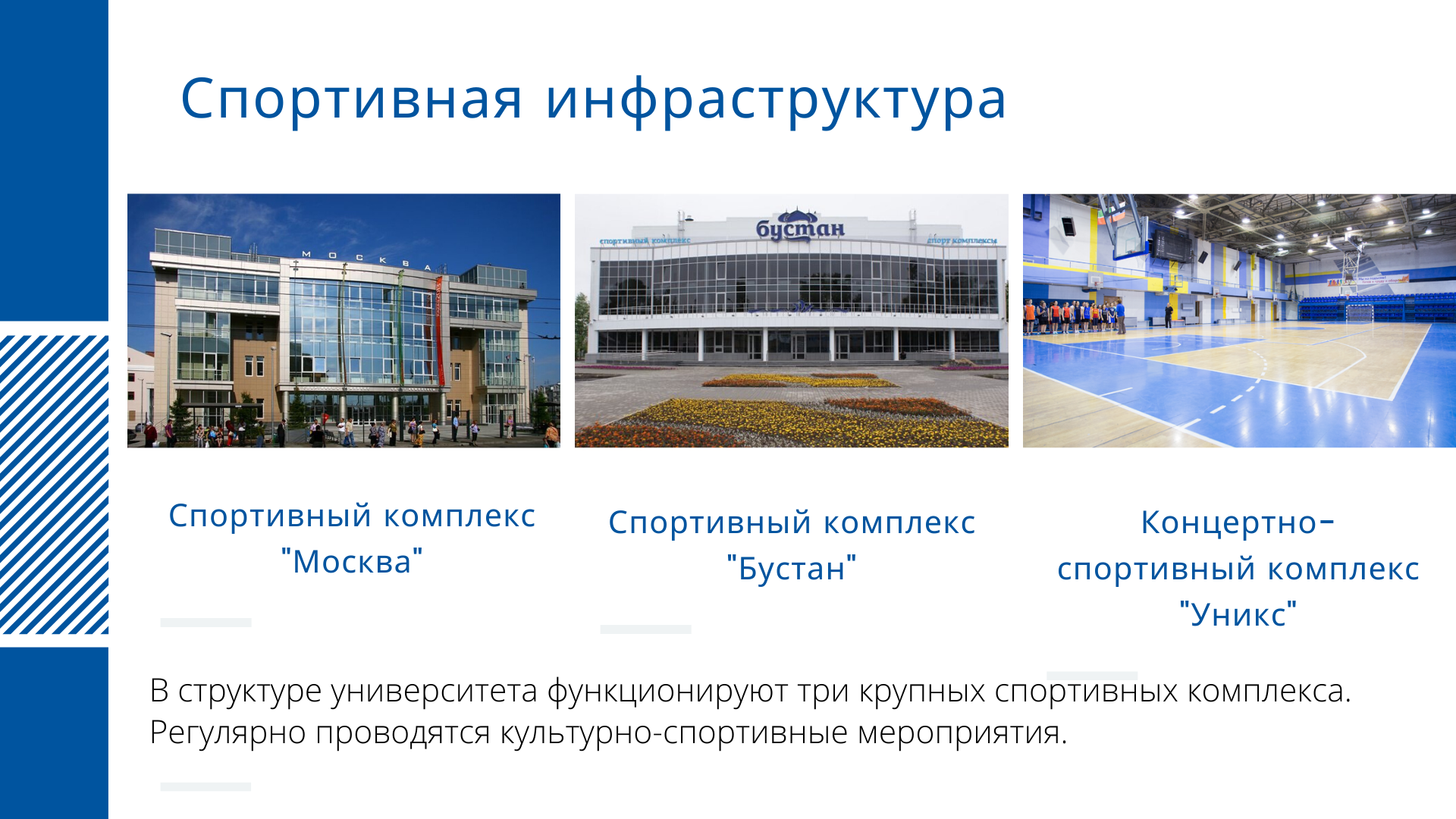 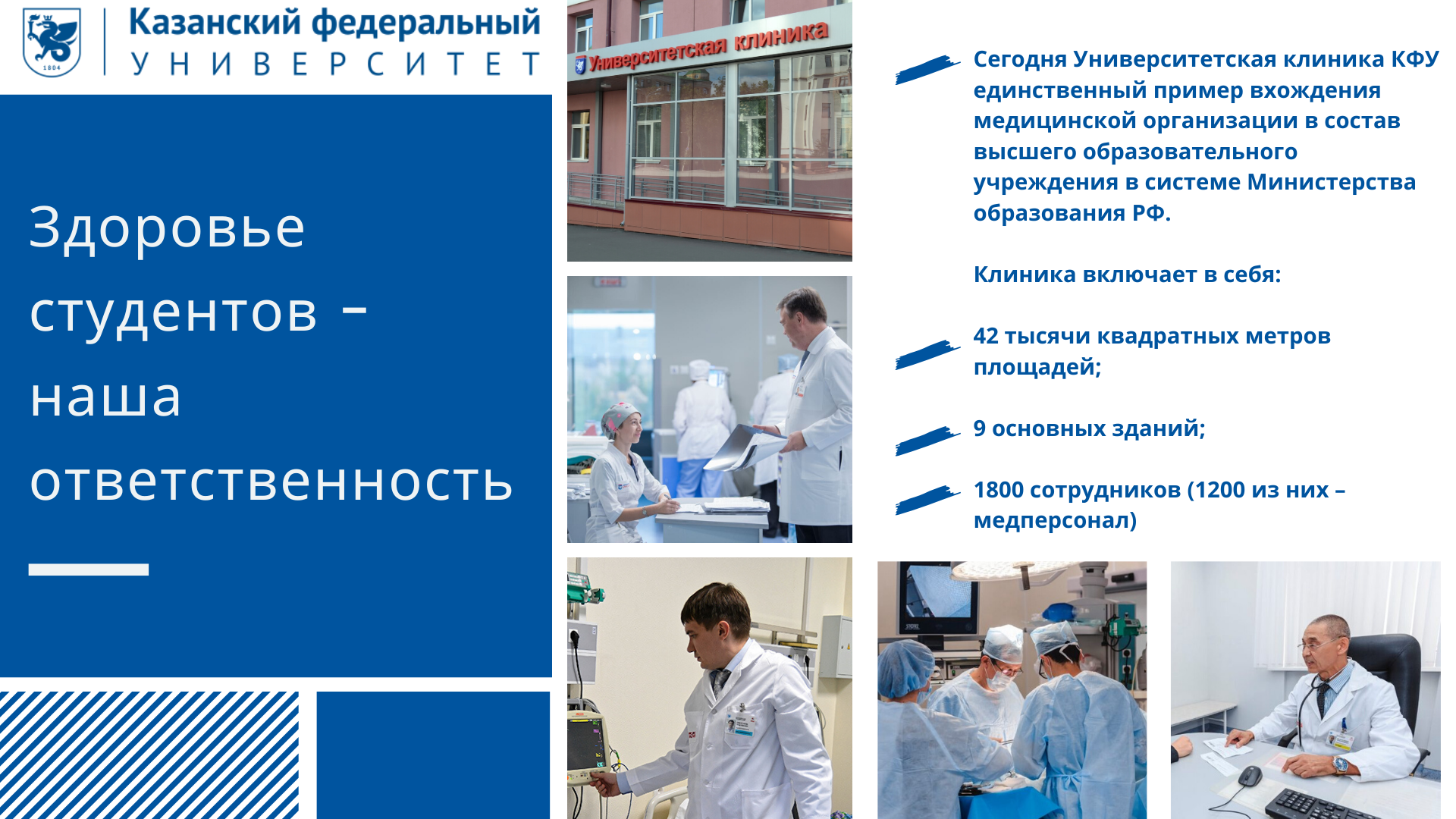 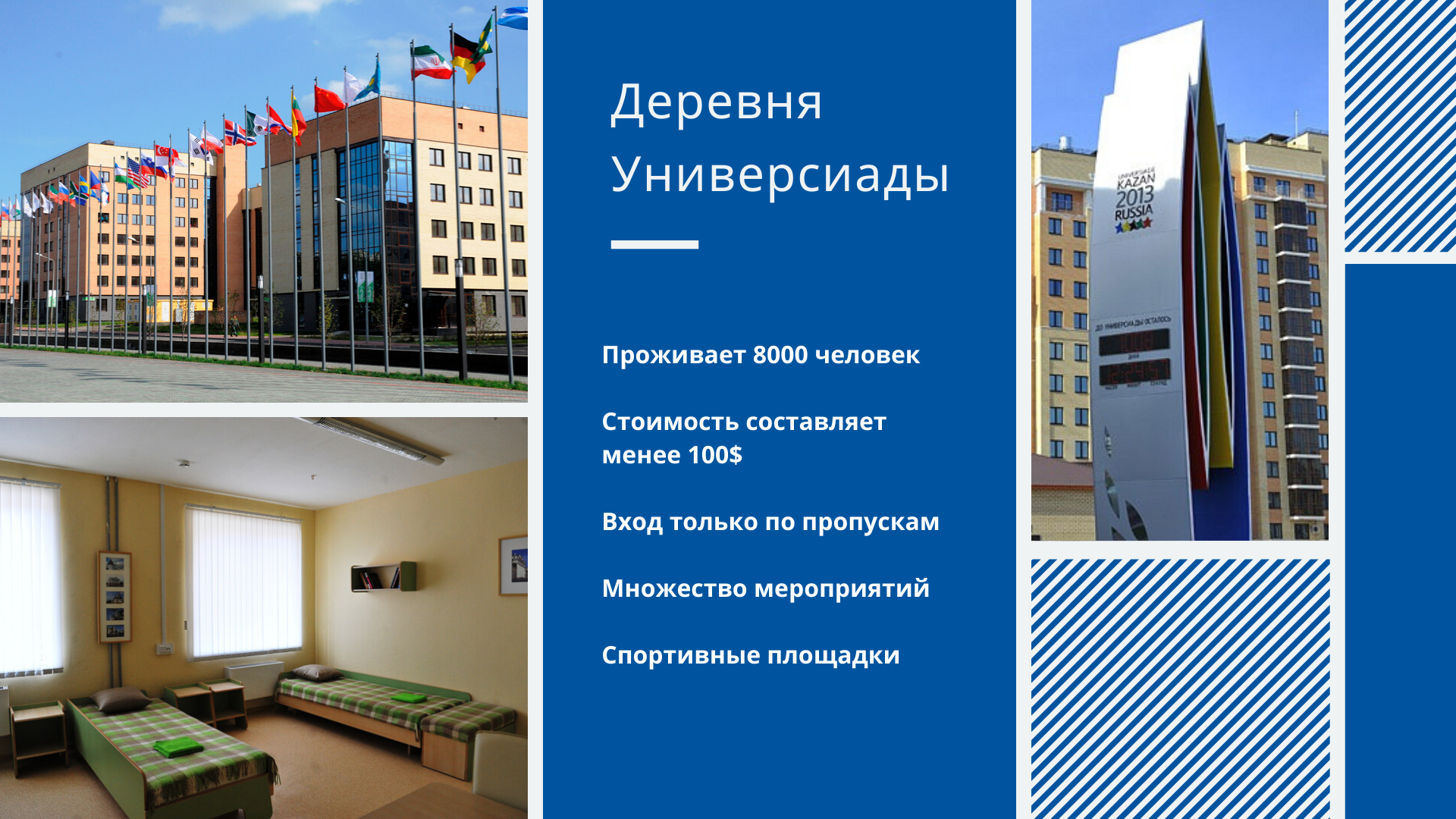 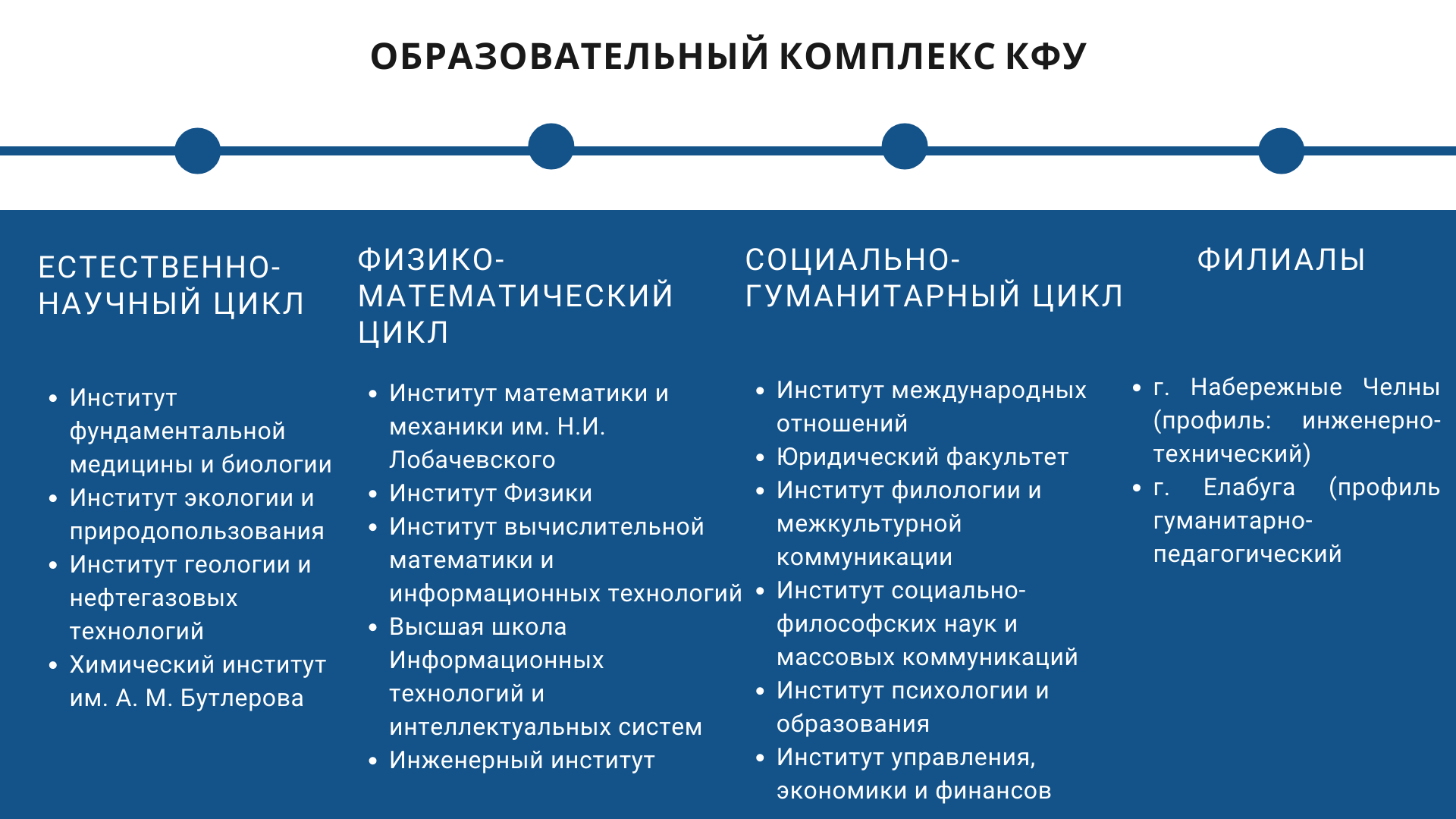 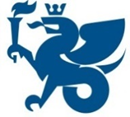 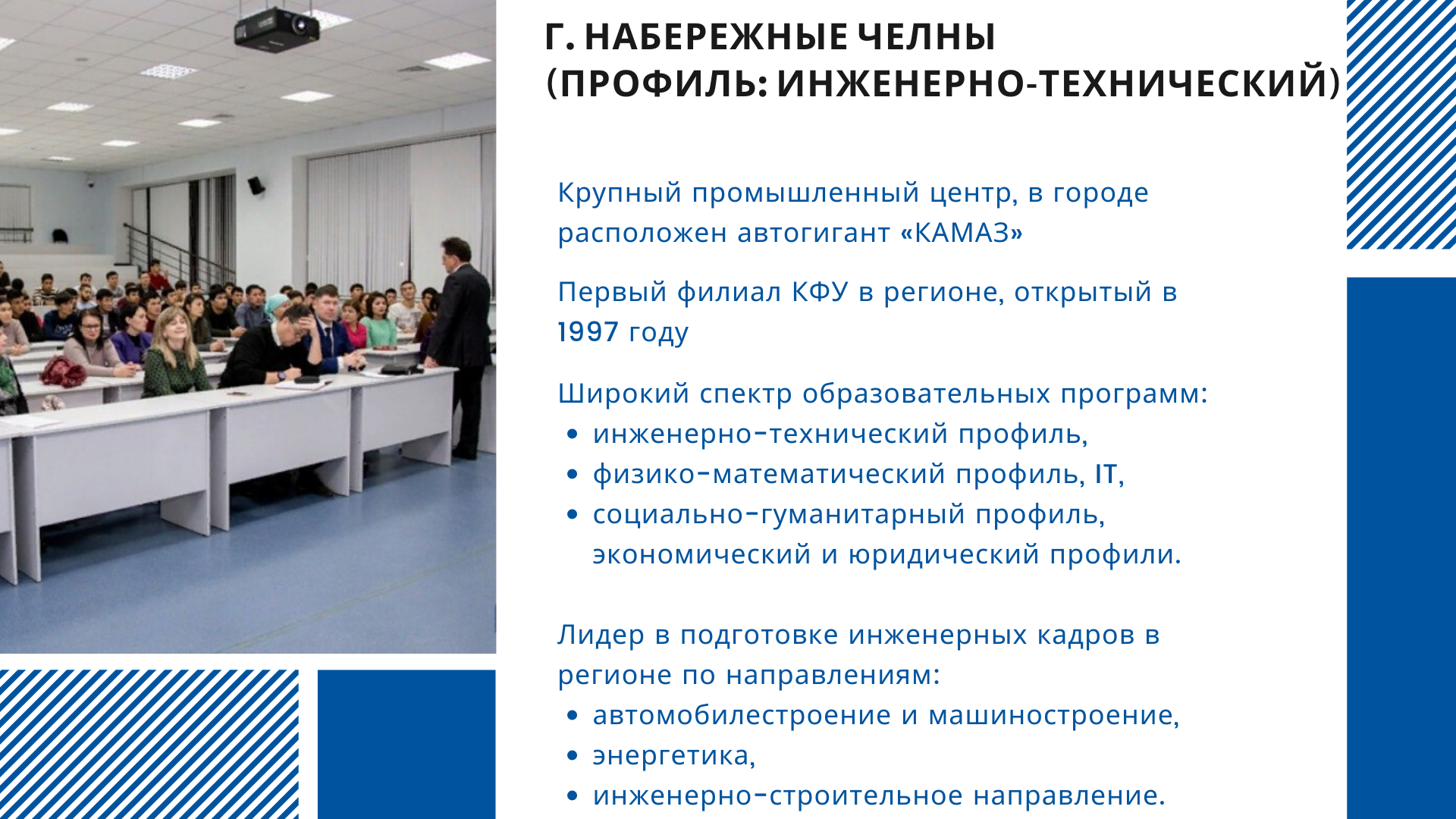 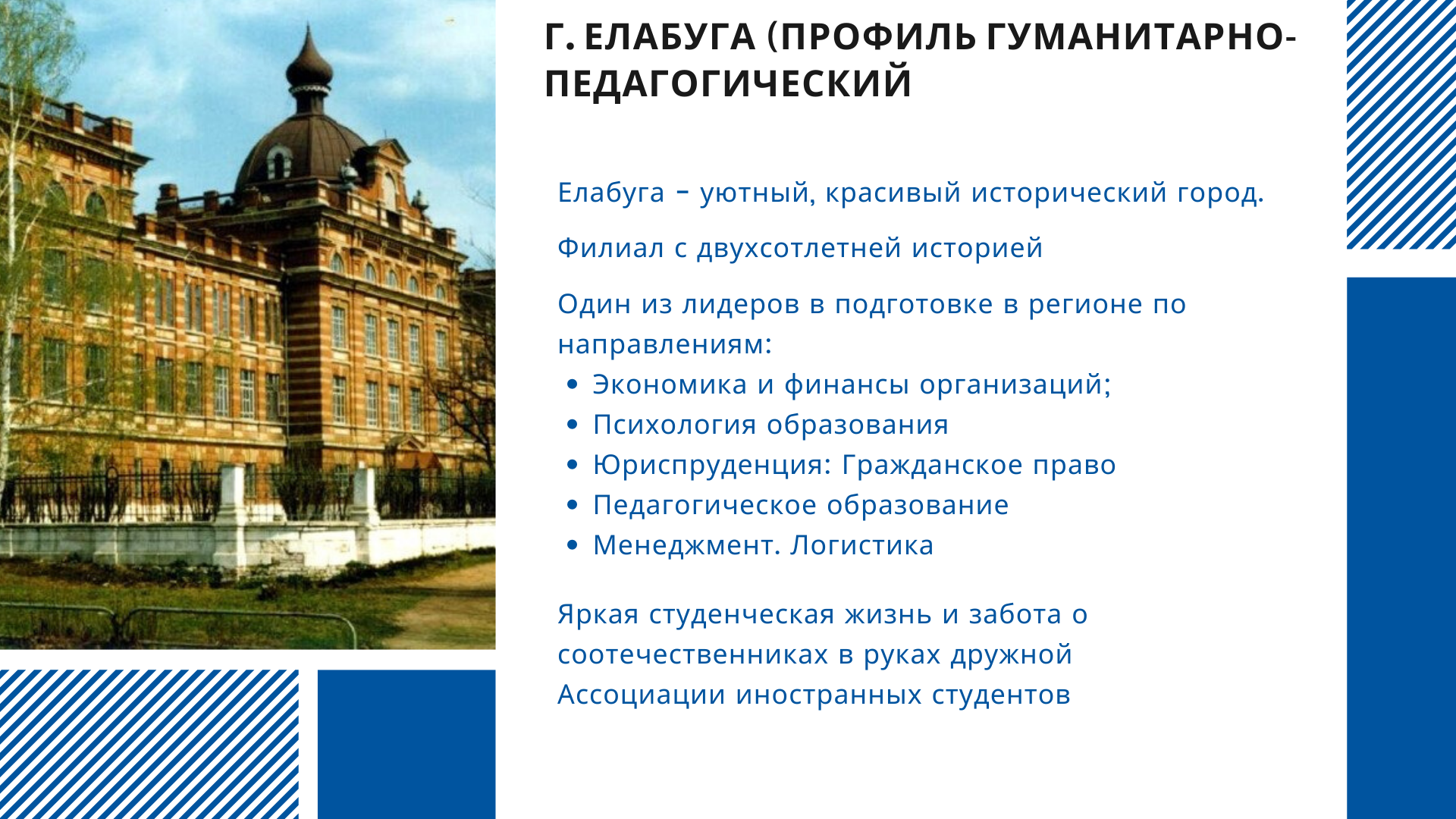 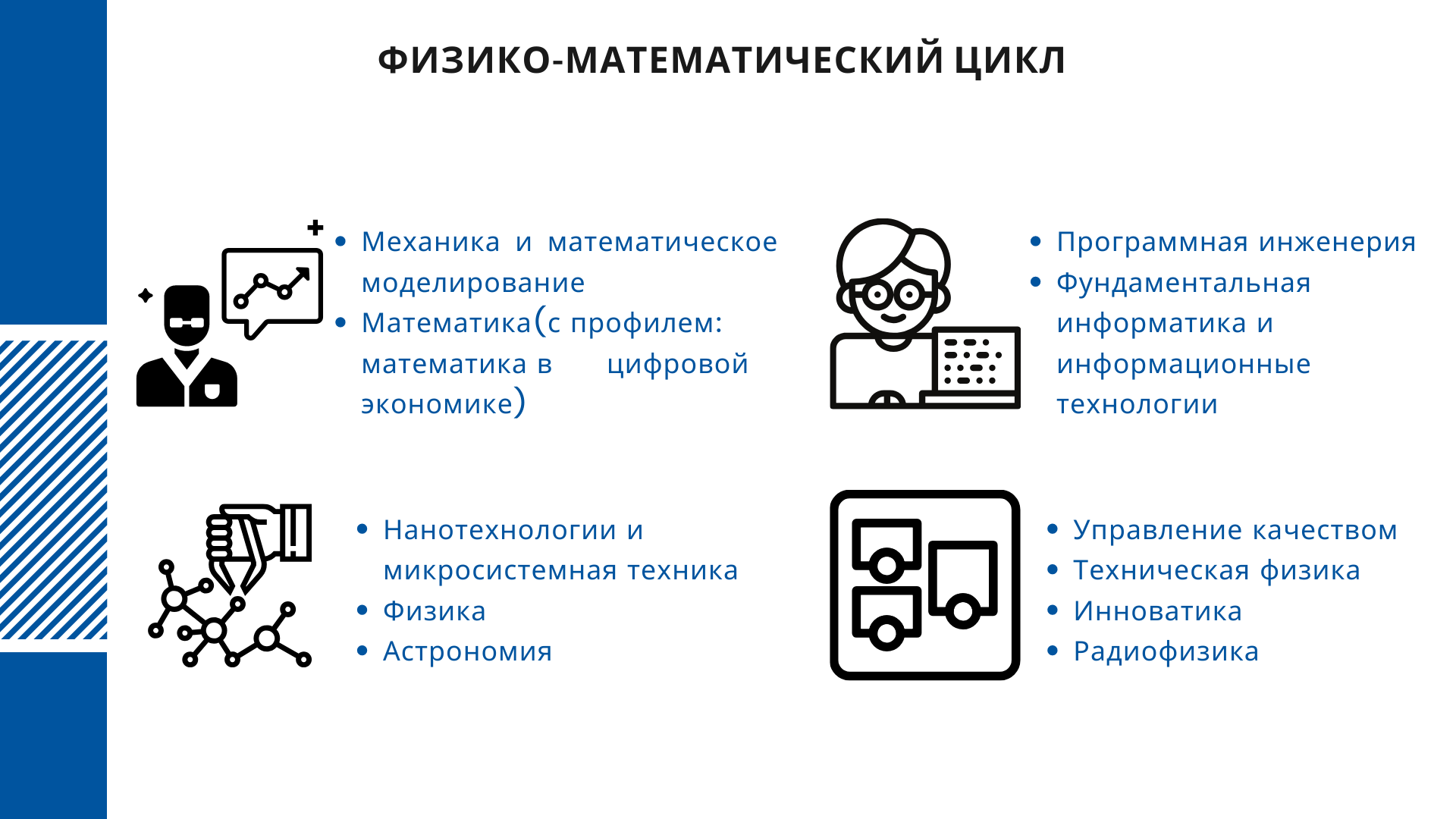 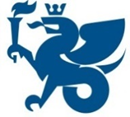 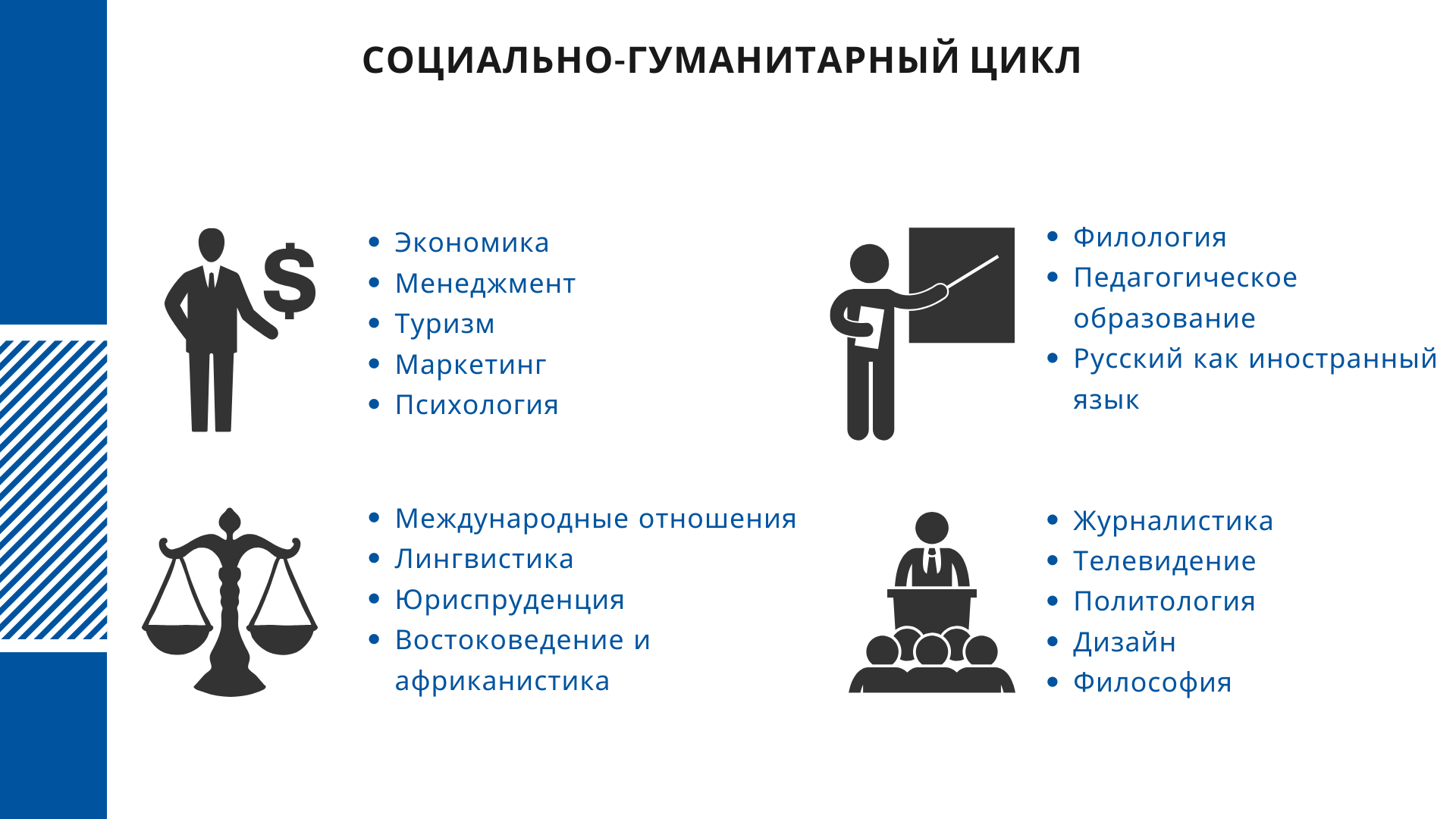 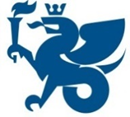 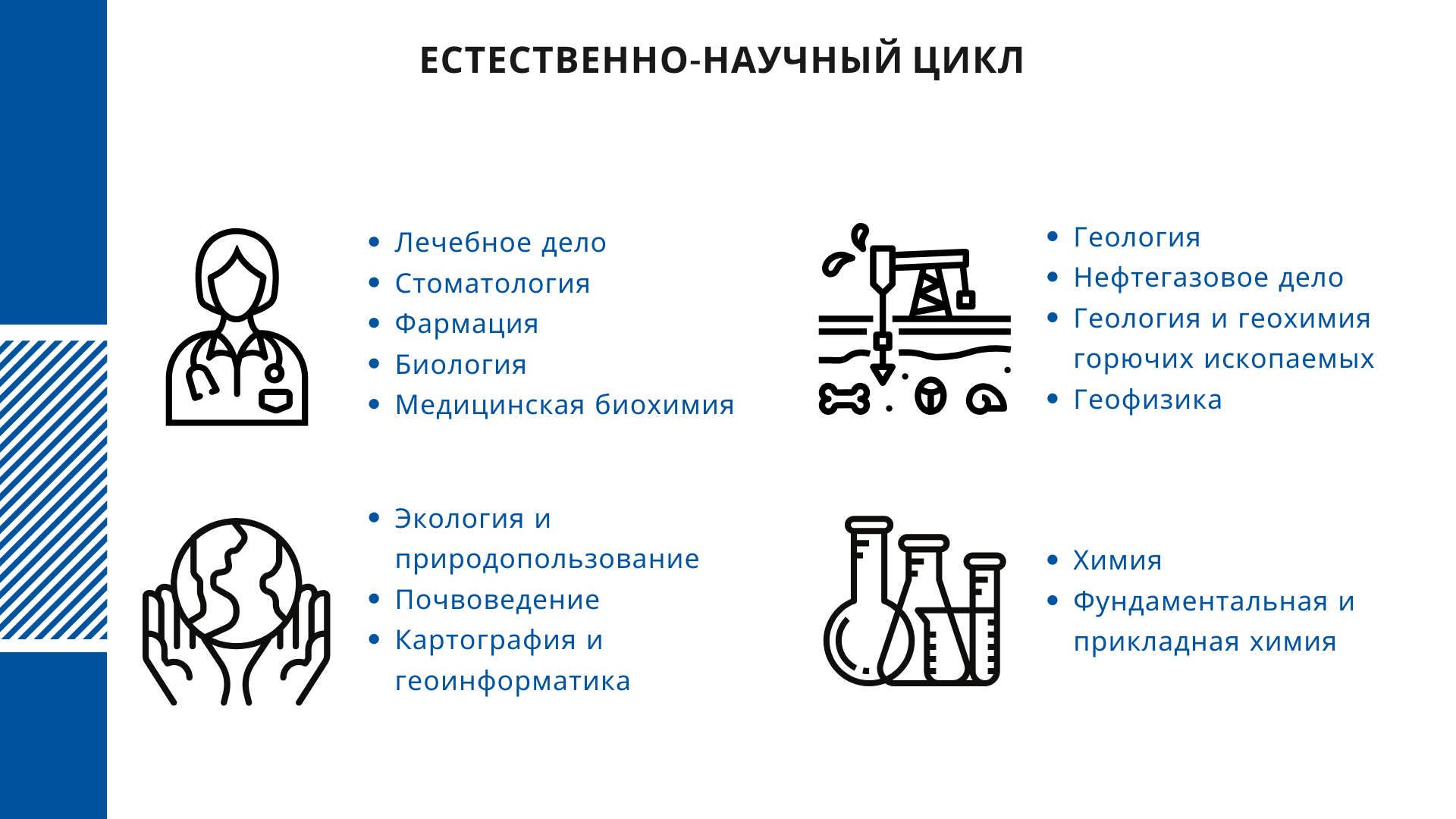 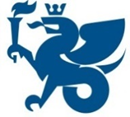 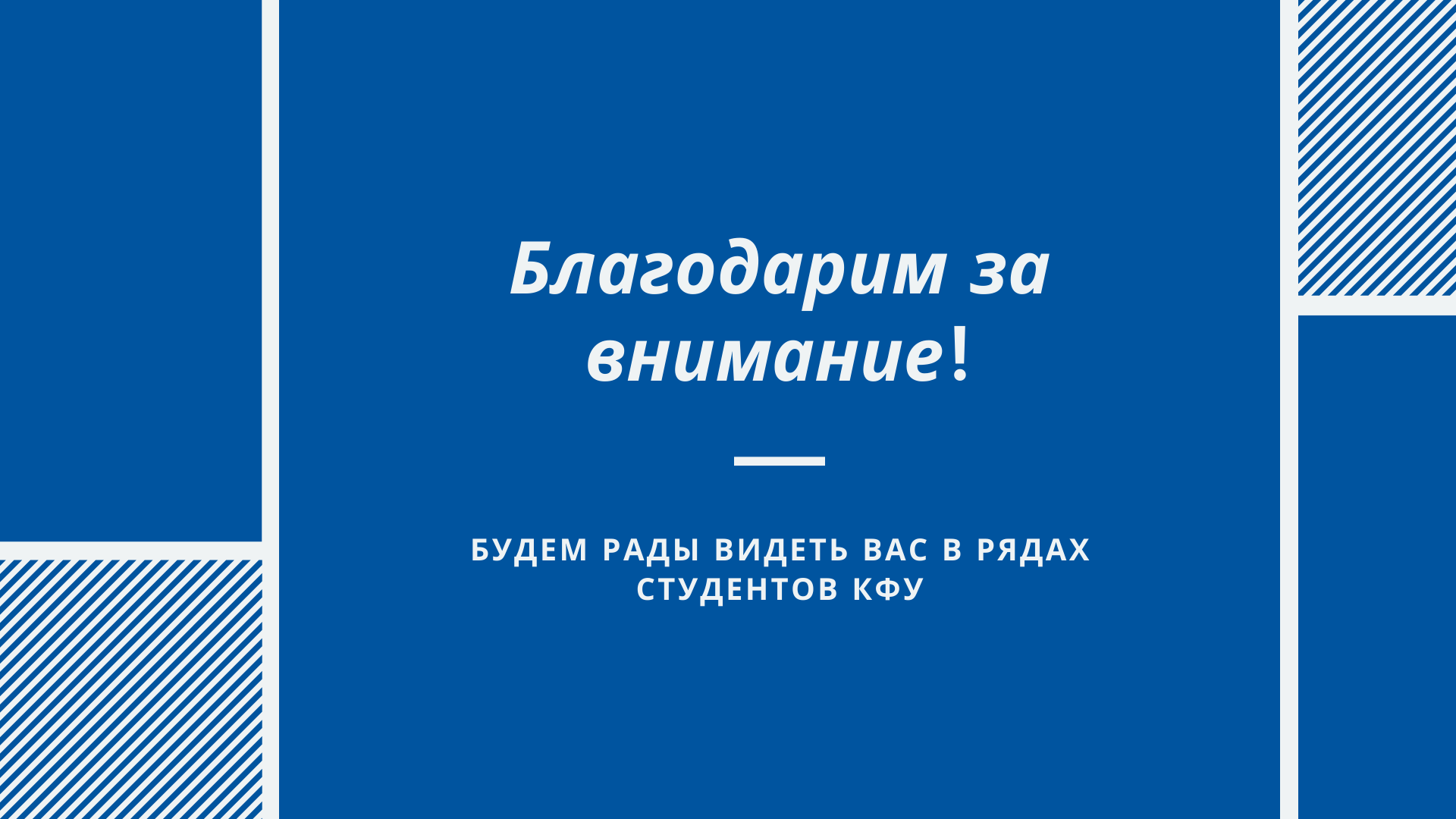 +7 (843)233-70-27
admission@kpfu.ru